主題五：縣市精進教學計畫架構撰寫實務操作

新北市
新北市政府教育局 周長益課程督學
新北市政府教育局 楊智先課程督學
2019/12/13
1
壹、本市推動精進計畫整體架構
願景
培養「未來世界接班人」；打造「優質品牌學校」
總目標
深耕課程教學領導
厚實教師專業發展
鞏固學生基本學力
深耕以學生學習為中心的課堂教學。
提升學生學習成效。
推動領域小組專業社群化。
提升教師專業教學能力。
精緻期
階段目標
提升各階層課程與教學領導人能量。
落實課程與教學領導機制。
推動策略
建構教學支持機制
成效評估輔導機制
建構課程領導機制
1-1 強化組織運作
1-2 落實課程領導
1-3 深耕教學領導
3-1 教學評估檢討
3-2 學習成效評估
行動方案
2-1 政策理念增能
2-2 提升專業增能
2-3 落實教學實踐
2
本市推動精進計畫中長程規畫
十二年國教理念宣導
相關配套措施準備期
十二年國教課程實施
教學活化課程再精緻
十二年國教課程實施
教學專業課程續深化
3
貳、本市推動精進計畫團隊組織
計畫推動小組
召集人：教育局長
副召集人:教育局副局長
學者專家代表、輔導團代表
課程督學、相關科室主管代表
校長組織代表、教師組織代表
家長組織代表
督導
與
成效
檢核
機制
督導訪視小組
十二年國教課程推動工作圈
執行秘書:中教科科長
特殊教育科
新住民文教輔導科
國小教育科
督學室
中等教育科
教育研究及資訊發展科
課程督學
承辦人(各彙整窗口)
國教輔導團
各領域、議題小組
地方輔導群
專案承辦
學        校
群組學校
區域聯盟
專案編組
中心學校
4
國民中學、國民小學
一、本市推動精進計畫團隊組織分工
一、成立局層級新課綱工作小組
局長：召集人
副局長：副召集人
中教科科長：執行秘書
執行秘書、課程督學
協作與管考小組：
二、推動十二年國教新課綱組織運作概念圖
迎向新課綱
新北市推動十二年國民基本教育課程綱要工作小組
落實十二年國教課程實踐
促進新北市學校共學共好(校本與策略聯盟整合)
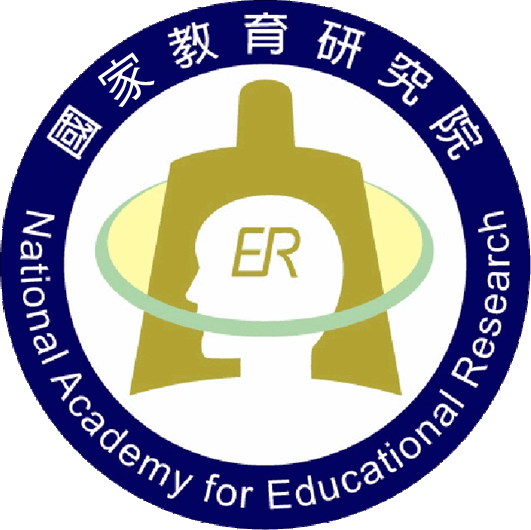 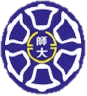 三、課程發展工作圈之運作機制發展主軸
落
實
各
校
總
體
課
程
計
畫
主題式的工作坊
提供可轉化的know how
共同進度、每月檢核
引進資源、資源共享
專家指導、長期陪伴
聯盟策略
協力
增能
課程發展工作圈
（各校校長+教務主任＋課程核心小組）
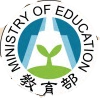 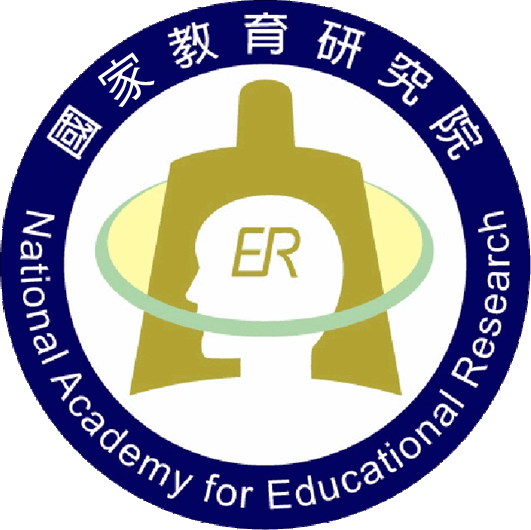 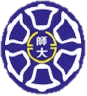 四、本市十二年國教課程推動系統
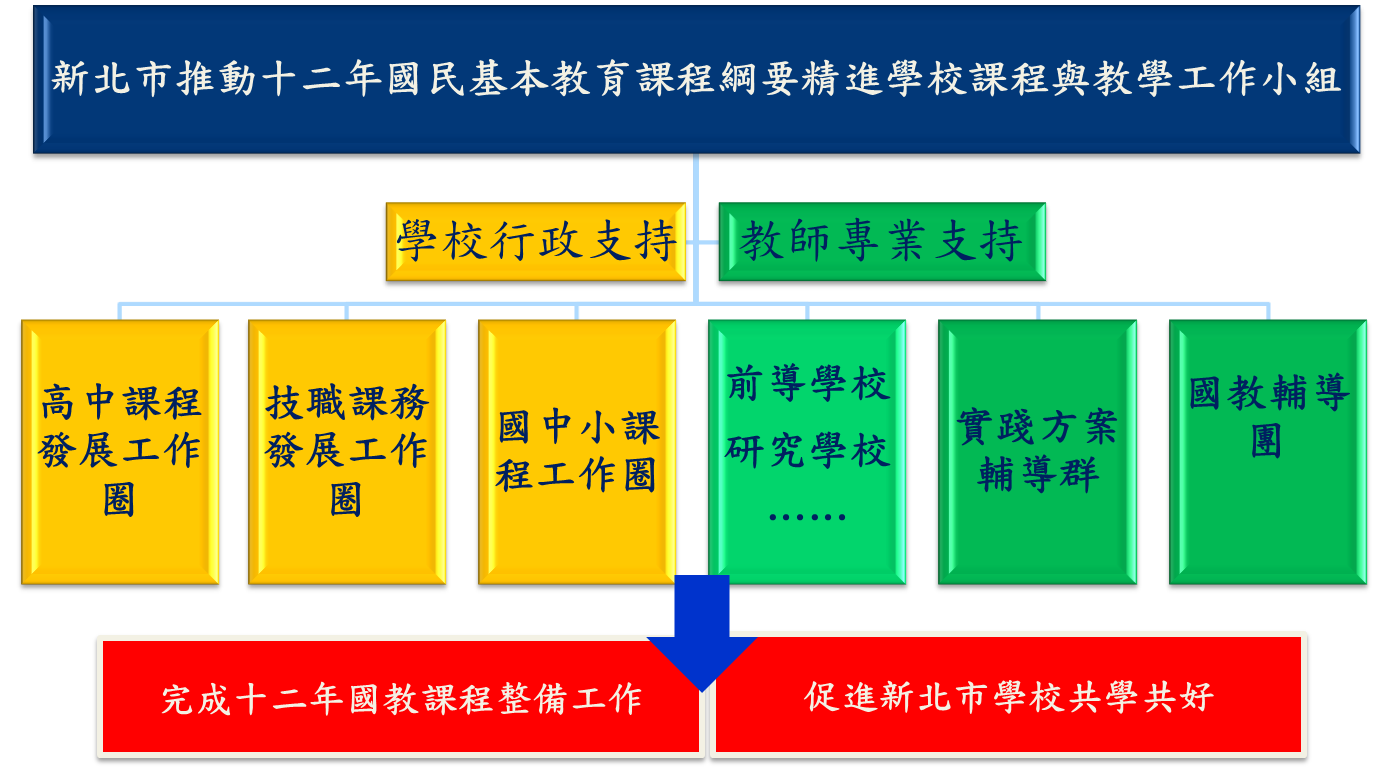 8
輔導人力資源整合藍圖
9
輔導人力資源整合綜效
五、推動策略、行動方案與具體計畫
11
六、鼓勵學校自主發想與整合—結合新北創新教育加速器
06
WHAT
外部
資源
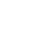 HOW
學校
想做的
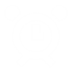 WHY
許願池
提升
競爭力
黃金圈法則
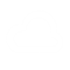 支持型
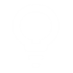 七、新北市精進計畫推動關鍵作為
13
參、專業成長計畫、輔導團、
    各領域計畫整合
2019/12/13
14
2019/12/13
15
國民教育輔導團
2019/12/13
16
‧公開授課實踐輔導群
‧教專評鑑或專業回饋人才
初階14,544人
進階1,638人
教學輔導教師248人
‧社群支持團隊
‧社群運作精進地方輔導群
‧三級社群貢獻平台
地方輔導群
‧學校需求調查
‧輔導人員共識
‧專業人才媒合
‧到校訪視紀錄
‧科技融入教學輔導群
‧科教支持團隊
‧科學探討實務地方輔導群
2019/12/13
17
溝通。互動。協作。合作
2019/12/13
18
全力支持教師『專業成長』
2019/12/13
19
促使學生『有效學習』是終極目標
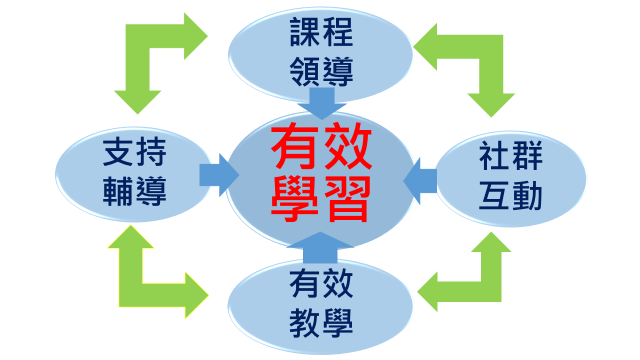 2019/12/13
20
2019/12/13
21
學校自主發想與整合
06
新北創新教育加速器計畫
WHAT
外部
資源
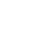 HOW
學校
想做的
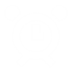 WHY
許願池
提升
競爭力
黃金圈法則
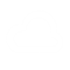 支持型
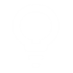 新北創新教育加速器的核心理念與價值
07
01
02
不同教育階段的相互理解
支持發展、資源整合
提升學校競爭力
跨階段合作
「跨國」、「跨校」、「跨學制」(包含大專院校)、「跨領域」(包含產業界、NGO)
協助教育創新發展與執行，以提升本市教育競爭力與合作力，促使更多優秀學子在地就學
採用企業加速器的協作與共創精神，實現跨教育階段校際間資源共享與互助合作
互相理解、互助合作，共同發展學校特色，強化競爭力，吸引學生在地就學
03
學校如何許願？可以如何做？
08
初始經費
計畫運作模式
通過
委員書面初審
提出構想書
申請團隊
支持系統
2~3月育成
基礎級
進階級
Demo Day
複審
通過
旗艦級
方案完成
感謝聆聽，敬請指教
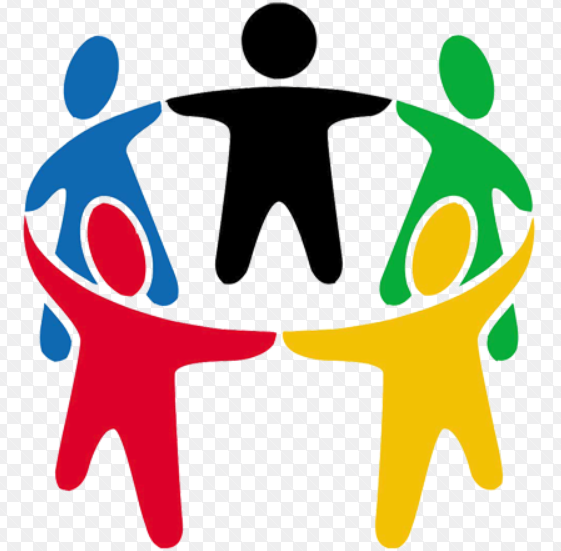